Unterricht draußenBiologie  Gymnospermen
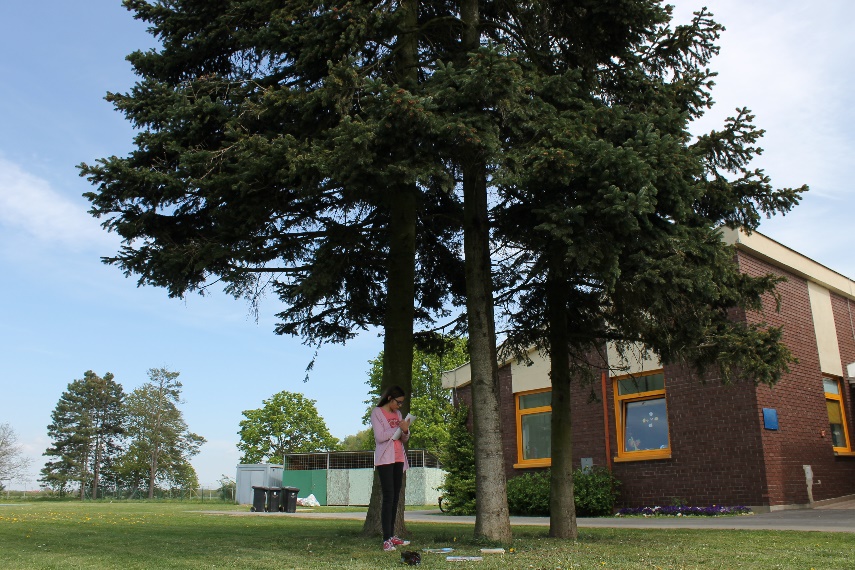 Wann? Wer? Was?
Am 13. April, 2016, die Schüler von der siebten Klassen (16 Mädchen, 16 Jungen), haben zwei Stunden draußen gehabt. 
Wir haben über Gymnospermen gelernt.
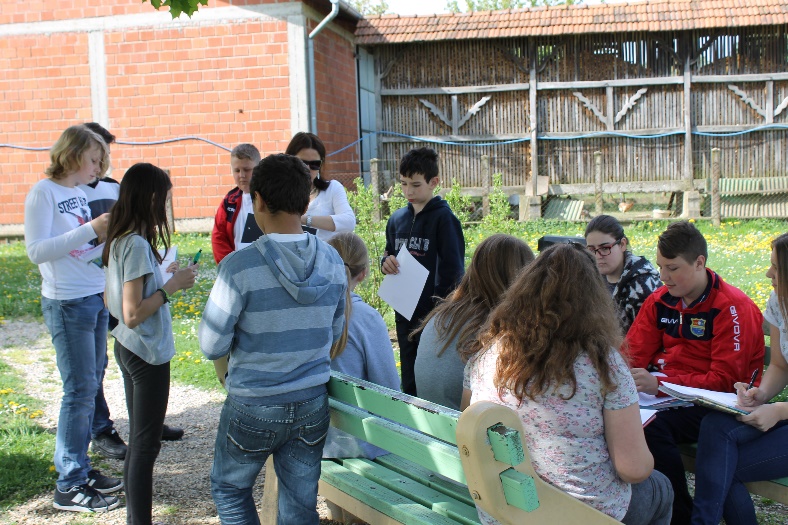 Lernziel
Die Grundstruktur der Gymnospermen beschreiben können, die evolutionäre Entwicklung erkennen und sie außerdem auch in der Umwelt erkennen können.
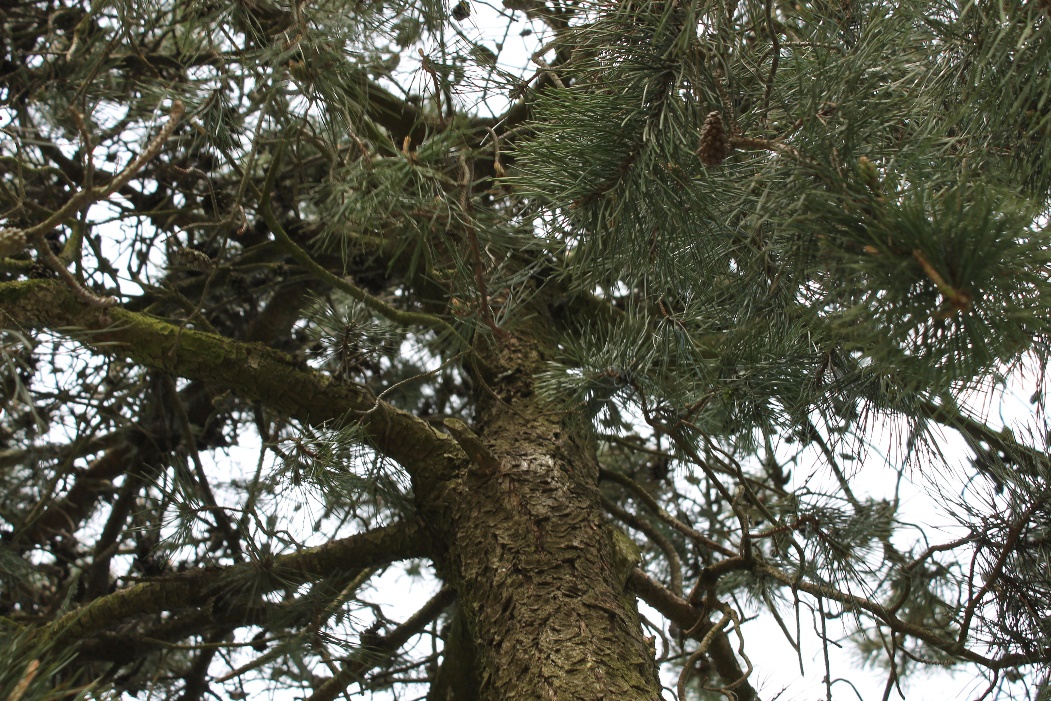 Notwendiges Zubehör
-Arbeitsheft-natürliche Materialien –  Tanne, Fichte, Zypresse, Kiefer, Lärche, Eibe, Zapfen, Samen den Kiefer und der Fichte-Referat – Ginkgo und Cykas-Arbeitsblätter:  Tanne, Fichte, Zypresse, Kiefer, Lärche, Eibe -Fotoapparat -Schreibmaterial
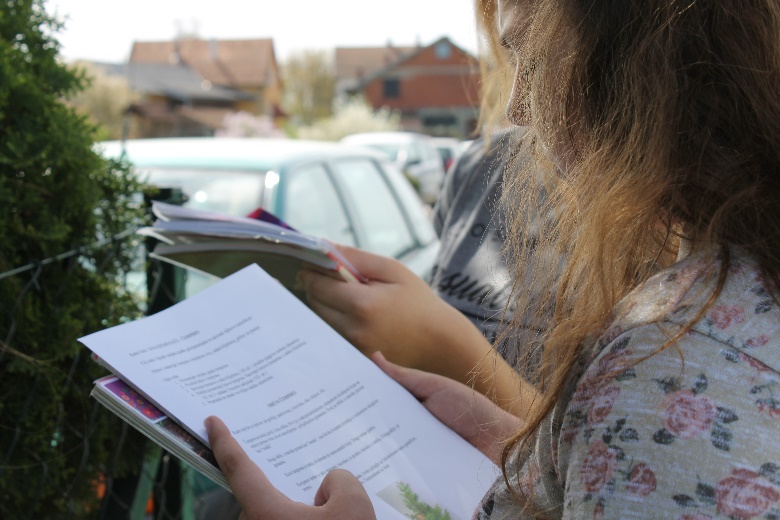 Notwendige Vorbereitung
-Arbeitsblätter anfertigen und sie für jeden Schüler kopieren-ein Schüler bereitet ein mini-Plakat über Ginkgo und Cykas vor-die Zapfen vorbereiten und die Samen für die Demonstration
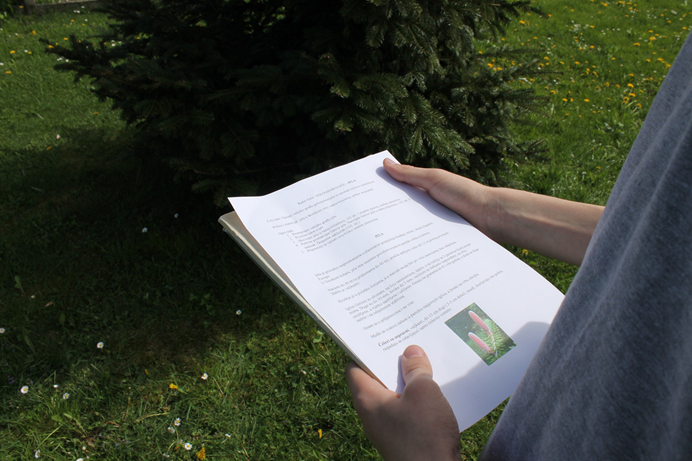 Anforderungen (worauf ist zu achten)
manche Schüler haben eine Pollenallergie
sie lernen in die Klasse
EINLEITUNG
den Lernstoff über das Moos und die Farnen wiederholen (Die Struktur und der evolutionäre Fortschritt)
den Lernstoff über die Samen wiederholen (Die Schüler erklären, wieso diese der Fortschritt in der Evolution der Pflanzen sind)
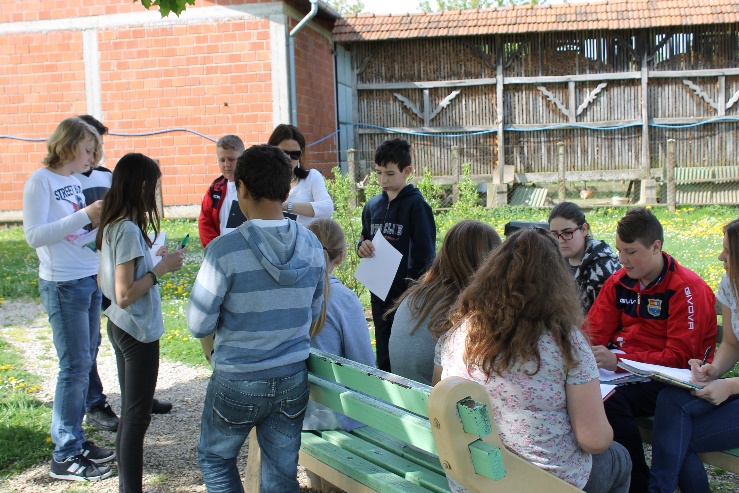 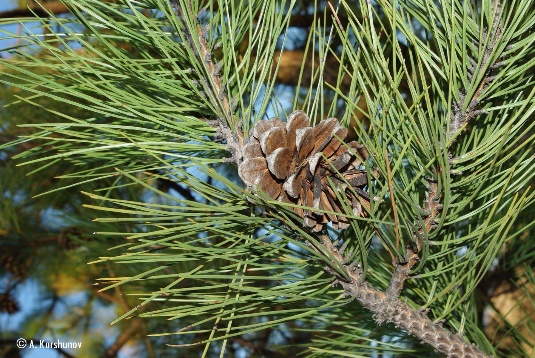 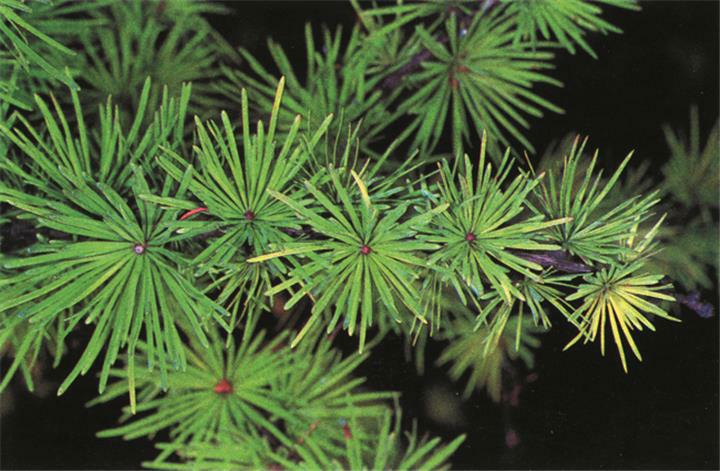 HAUPTTEIL
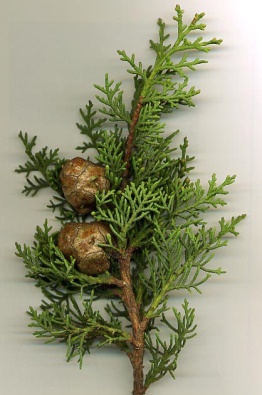 Einteilung der Schüler in Gruppen – aus einem Kuvert ziehen sie Bilder auf denen Pflanzen abgebildet sind (Tanne, Fichte, Zypresse, Kiefer, Lärche, Eibe); diejenigen, die das gleiche Bild herausgezogen haben sind in der gleichen Gruppe
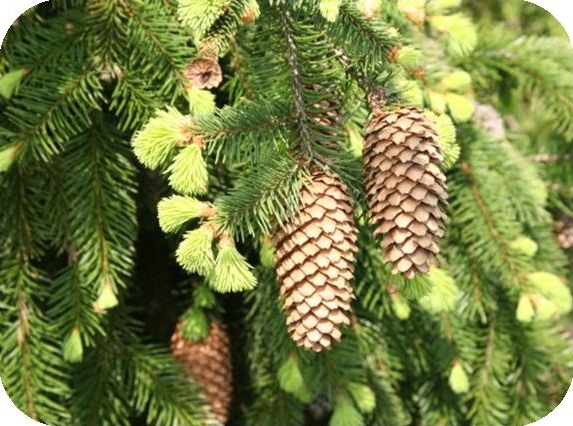 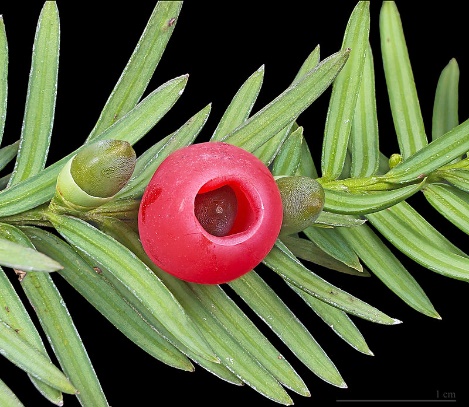 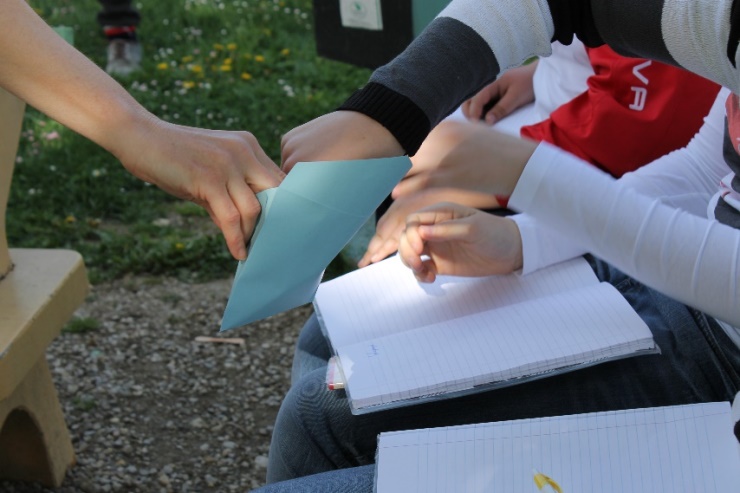 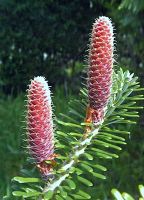 sie erkennen die Pflanze auf dem Bild und stellen fest, wo sie auf dem Schulhof wächst
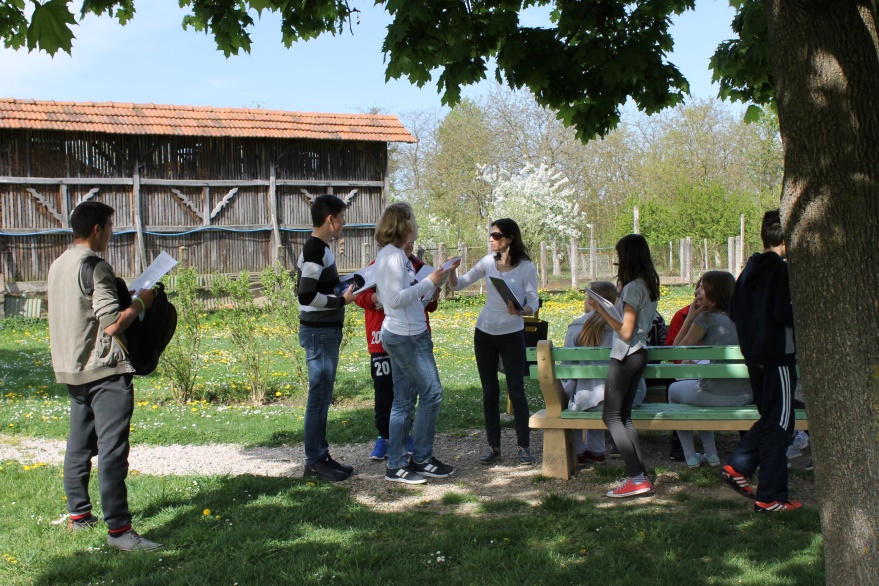 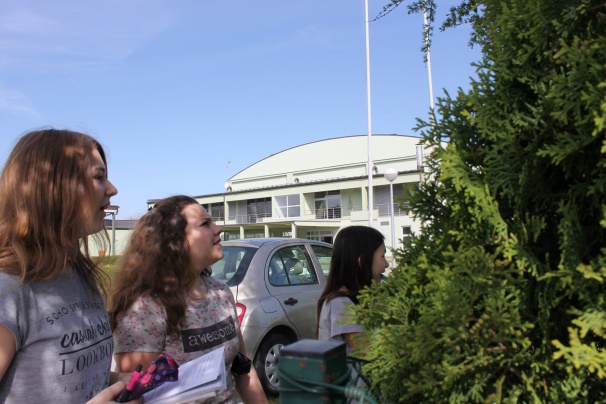 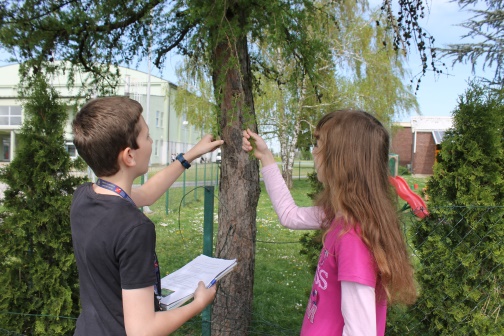 Jede Gruppe  geht zur auserwählten Pflanze und arbeitet nach den Arbeitsanweisungen auf dem Arbeitsblatt – sie erstellen eine Identitätskarte der Pflanze (Aussehen, Lebensraum, Besonderheiten, Skizze)
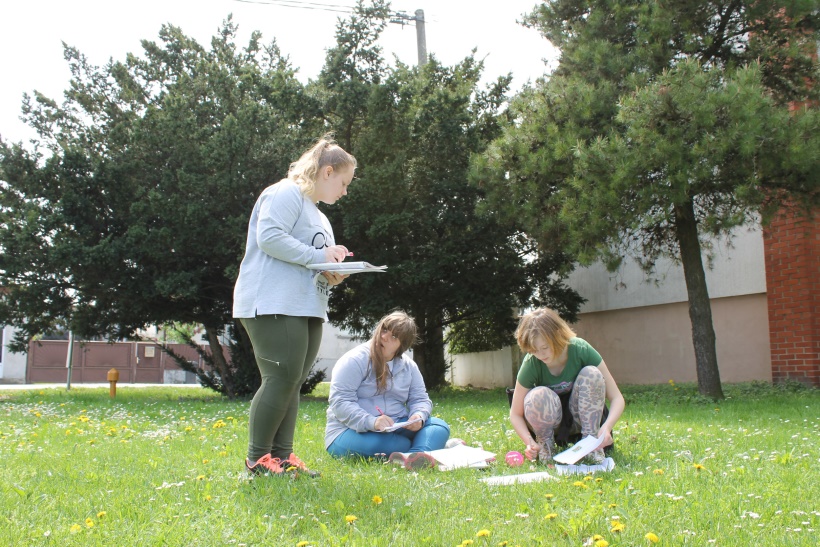 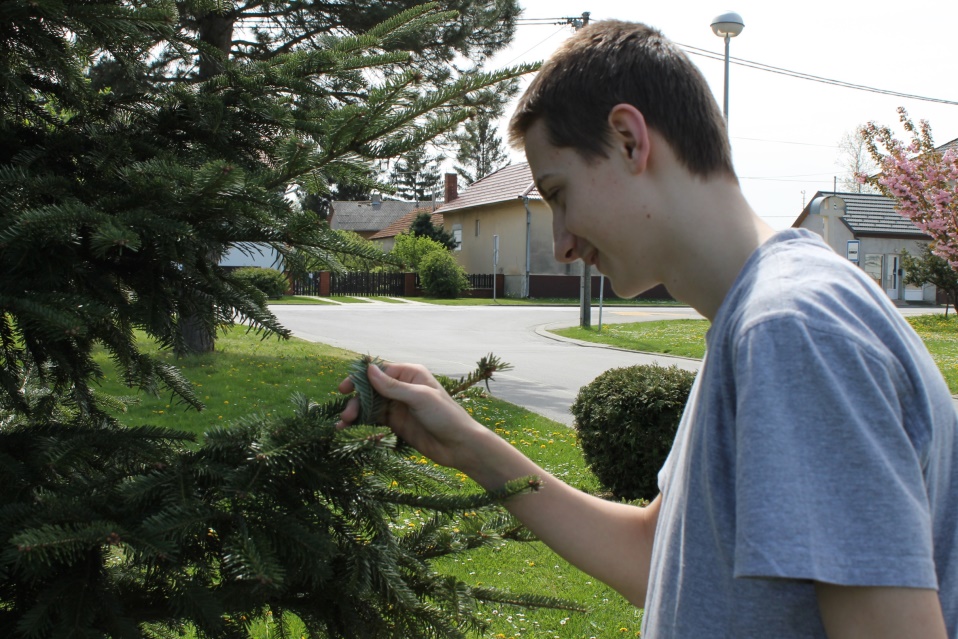 Arbeitsblatt GYMNOSPERMEN – ZYPRESSE
Arbeitsziel: Die äußere Struktur der Gymnospermen beschreiben und ihre Vielfältigkeit kennenlernen.
 
Zubehör und Material: Die Zypresse im Schulgarten, Arbeitsheft, Schreibmaterial
 
Arbeitsbeschreibung: 
Beobachtet die äußere Struktur der Zypresse.
Lest den Text über die Zypresse. 
Erstellt eine Identitätskarte der Zypresse. Macht eine Skizze der Zypresse in eure Hefte. Schreibt neben das Bild den Namen der Pflanze, ihren Lebensraum und die Eigenschaften, an denen sie erkennbar ist. 
Genaues Beobachten der Zypressenblätter. Malt die Zypressenblätter in eure Hefte und erschließt daraus, warum sie so gebaut sind. 
Bereitet euch darauf vor, diese Pflanze den anderen Schülern zu beschreiben.
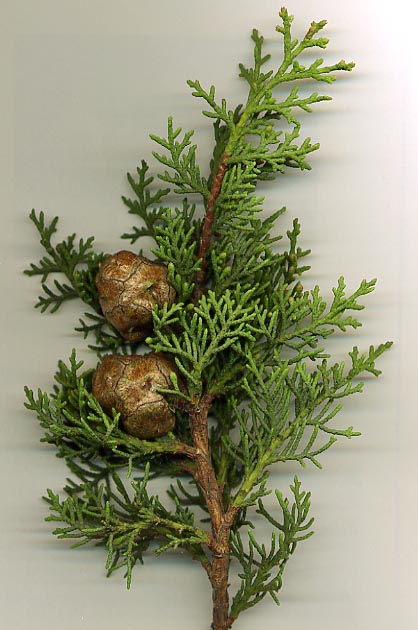 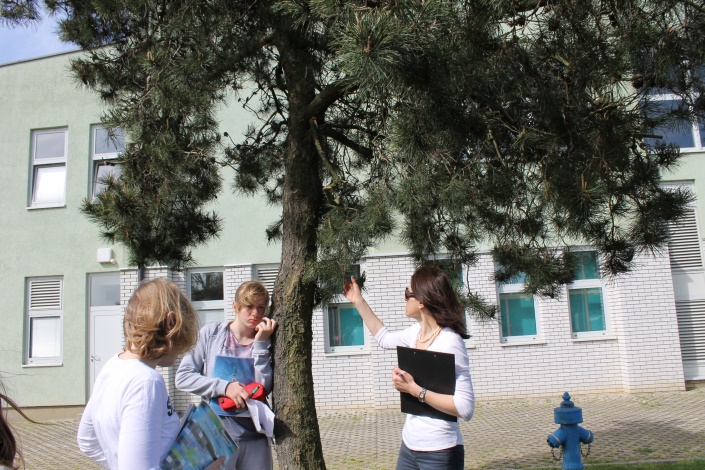 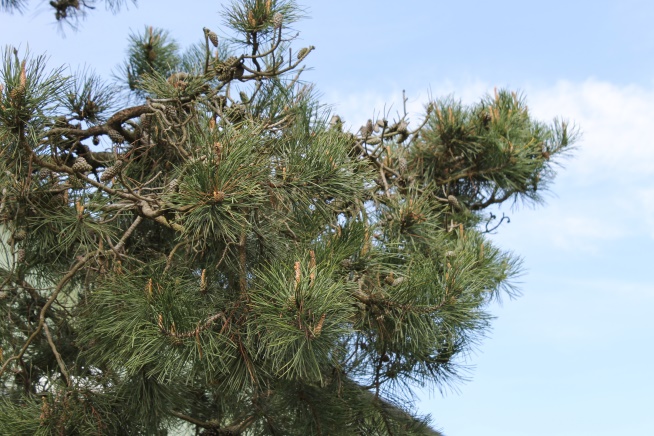 Zusammentreffen bei dem Kiefer – Durch eine Diskussion die Struktur, den Lebensraum und die Anpassung der Gymnospermen bearbeiten; die Fortpflanzung erklären – an den Kiefer die Organe für die Fortpflanzung zeigen, den Zapfen und die Samen demonstrieren
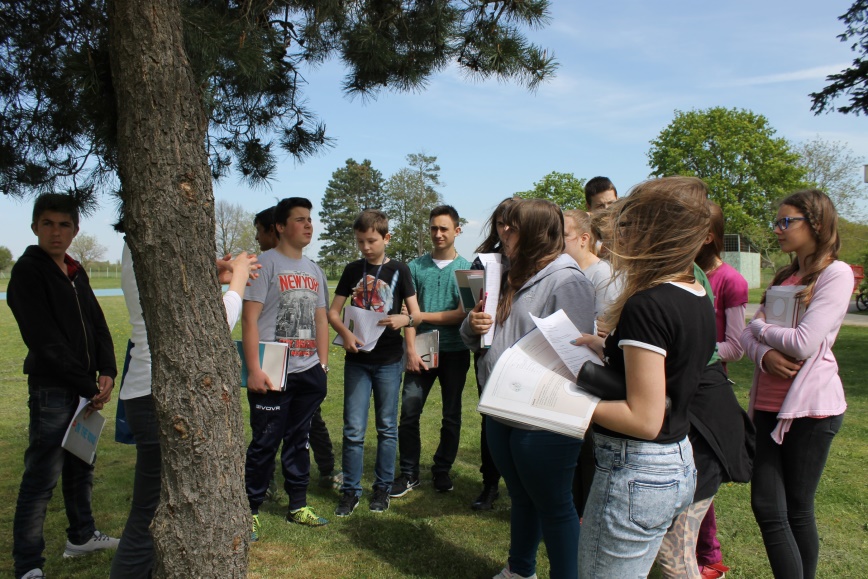 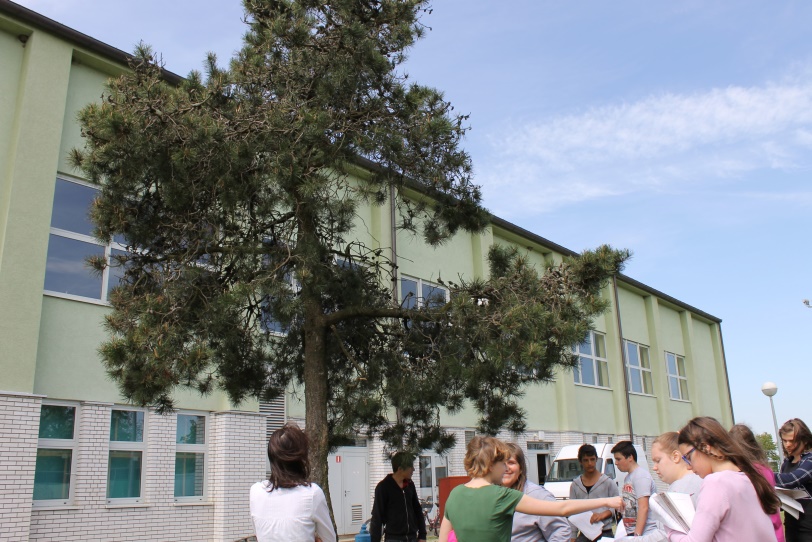 Die Vielfältigkeit der Gymnospermen – alle Schüler gehen zu jeder Pflanze, wo sie das präsentieren, was sie über diese Pflanze gelernt haben
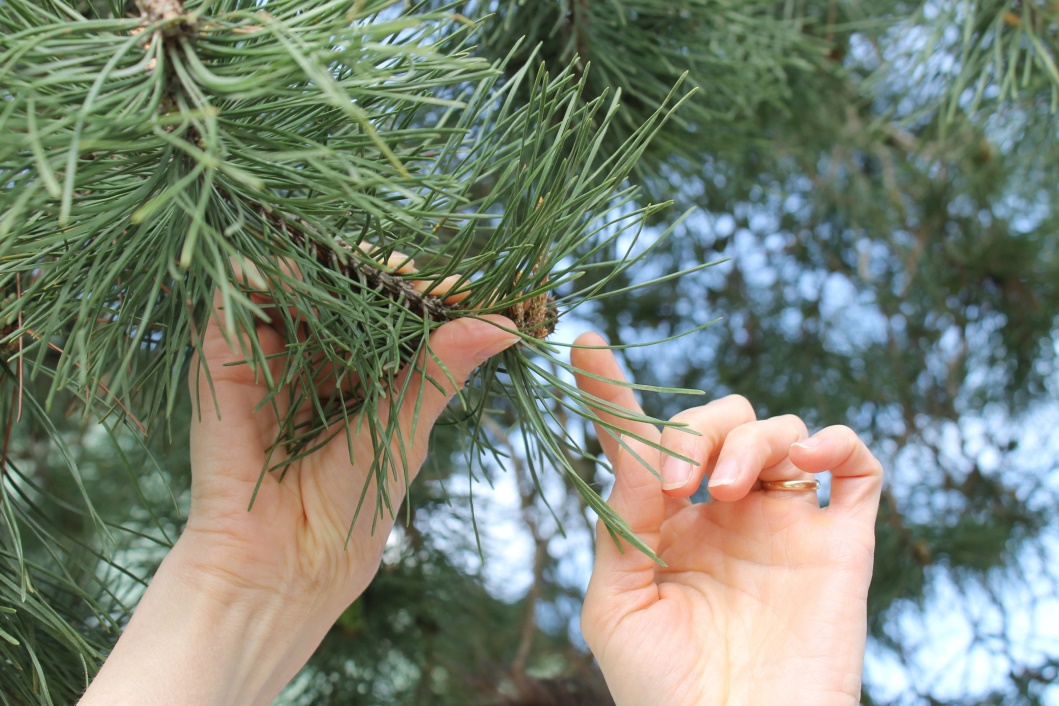 Der Kiefer
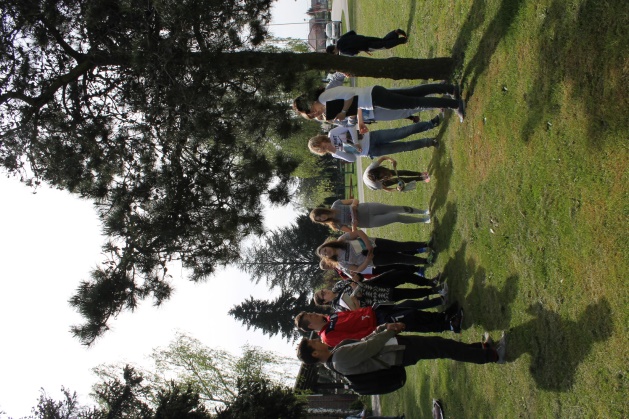 Die Fichte
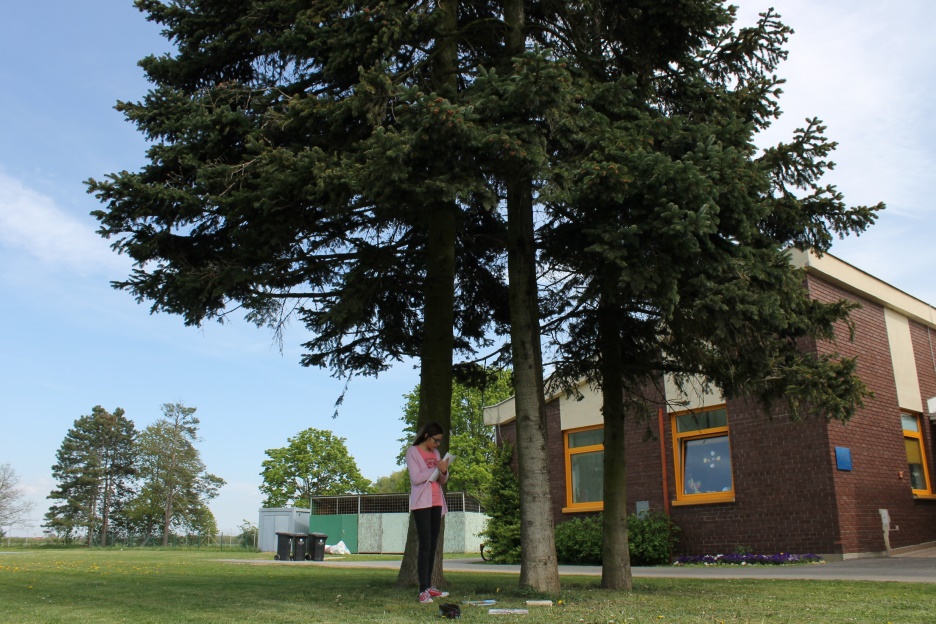 Die Lärche
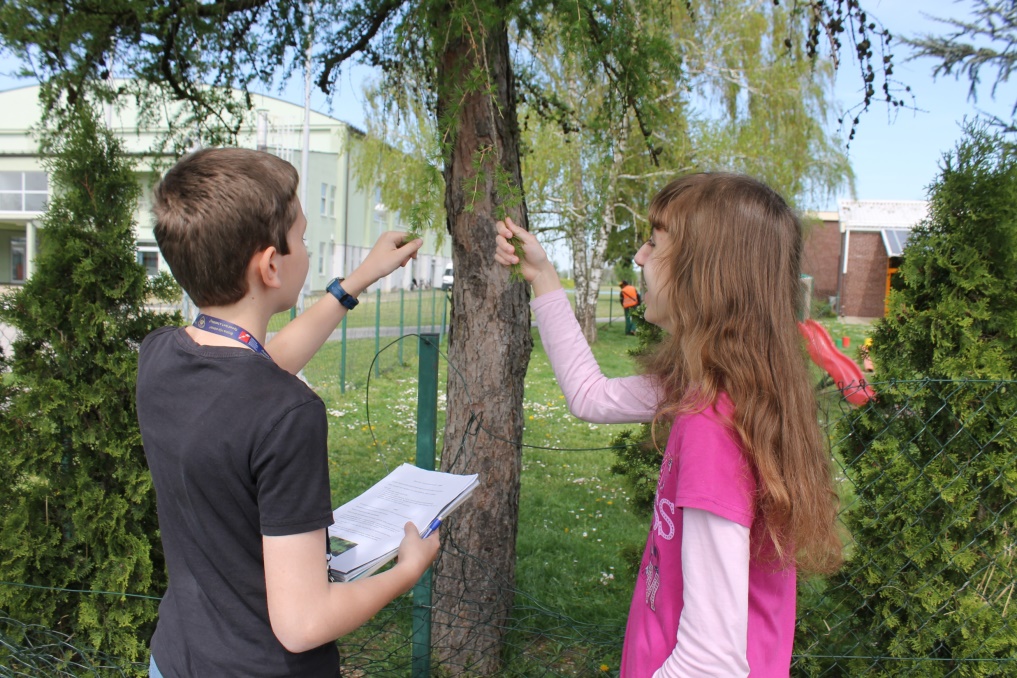 Die Zypresse
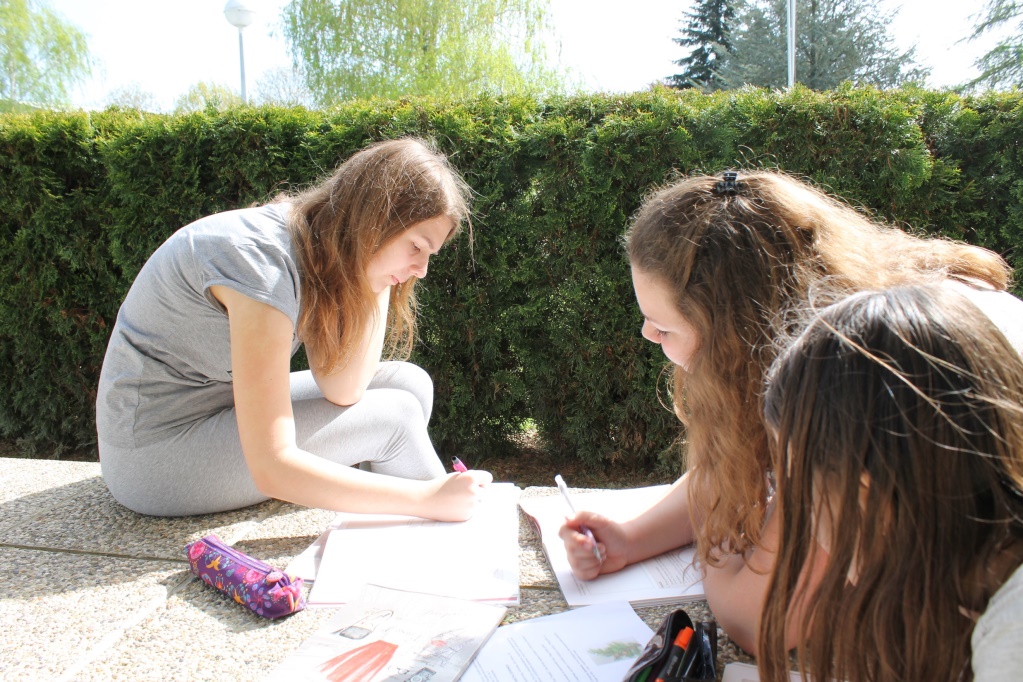 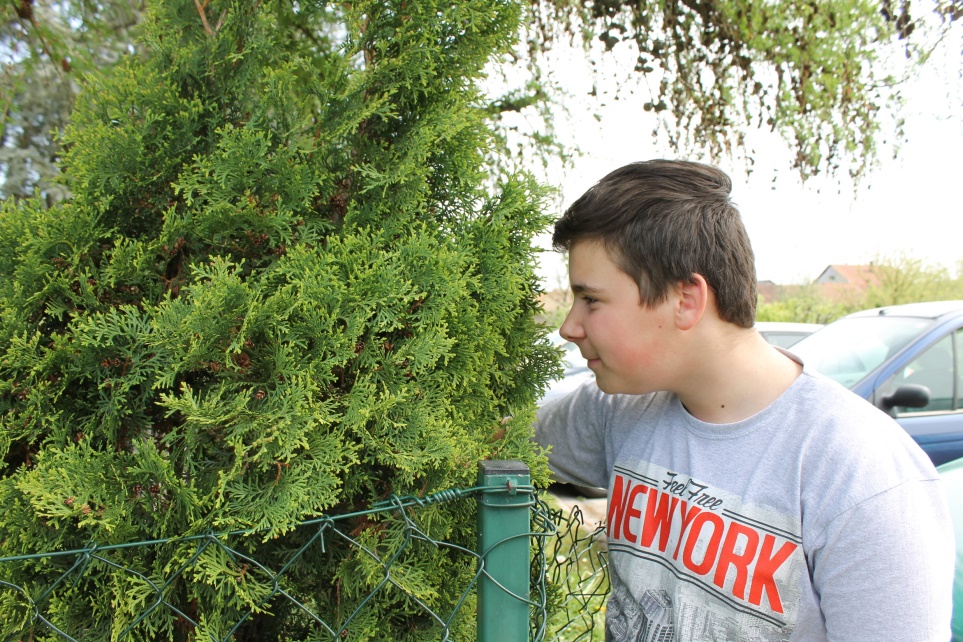 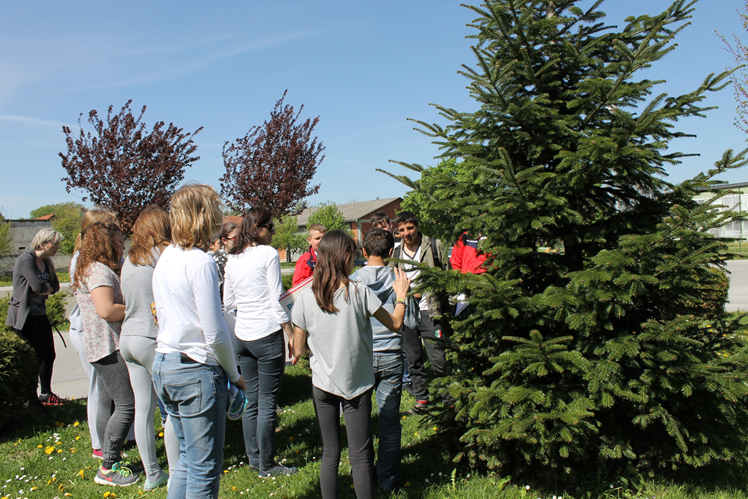 Die Tanne
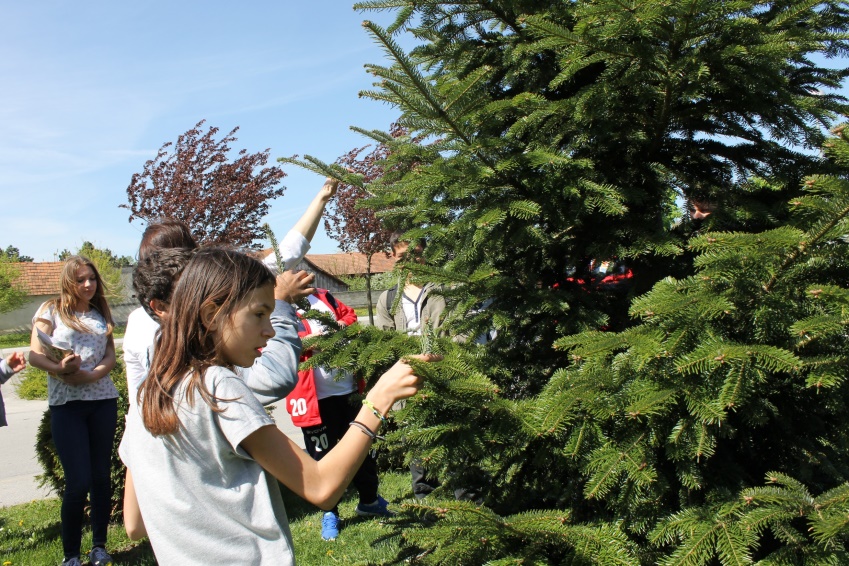 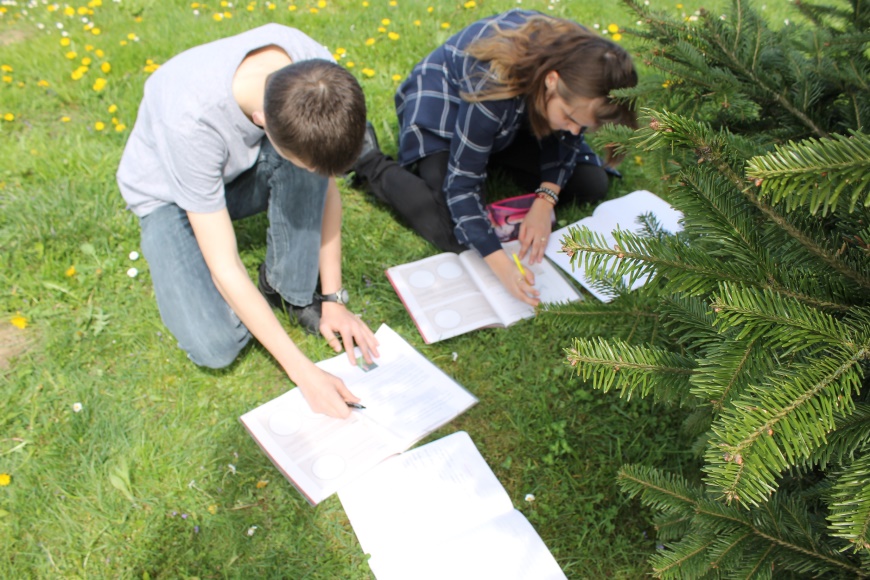 Die Eibe
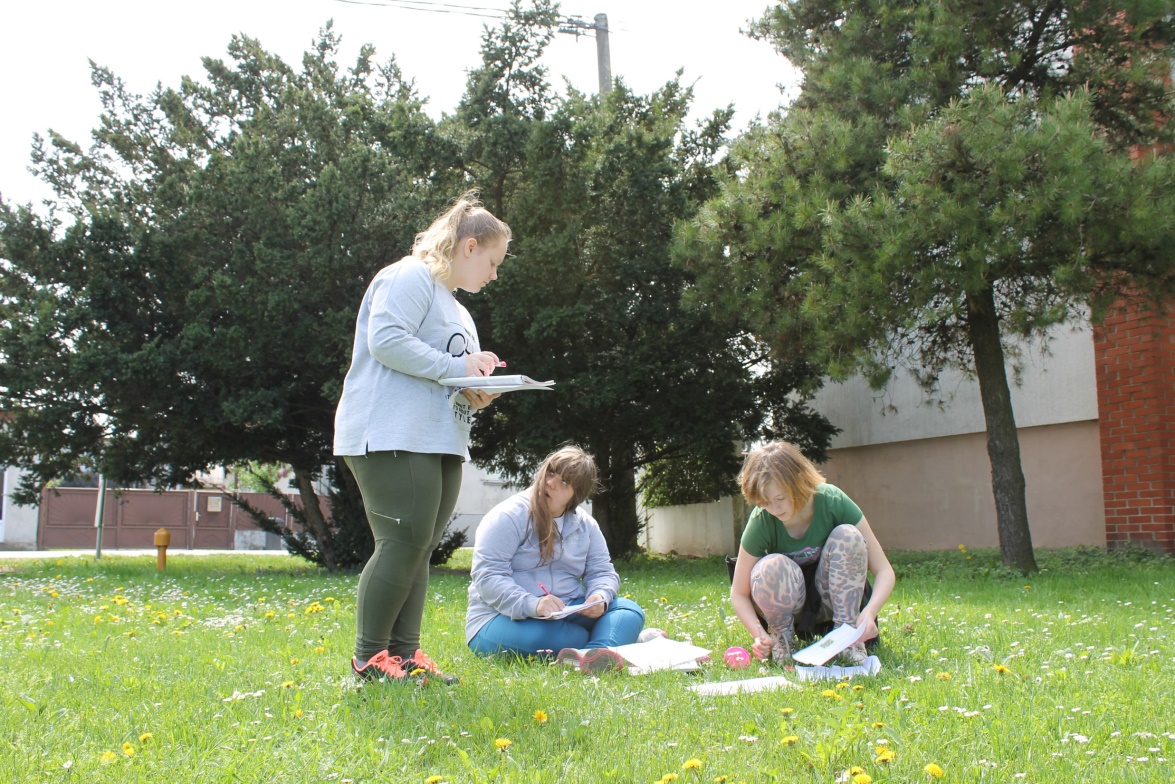 Alle Schüler gehen zu der Bank, an der ein Schüler das Plakat über Ginkgo und Cykas präsentiert;  warum sie in der Evolution wichtig sind, warum sie lebendige Fossile sind
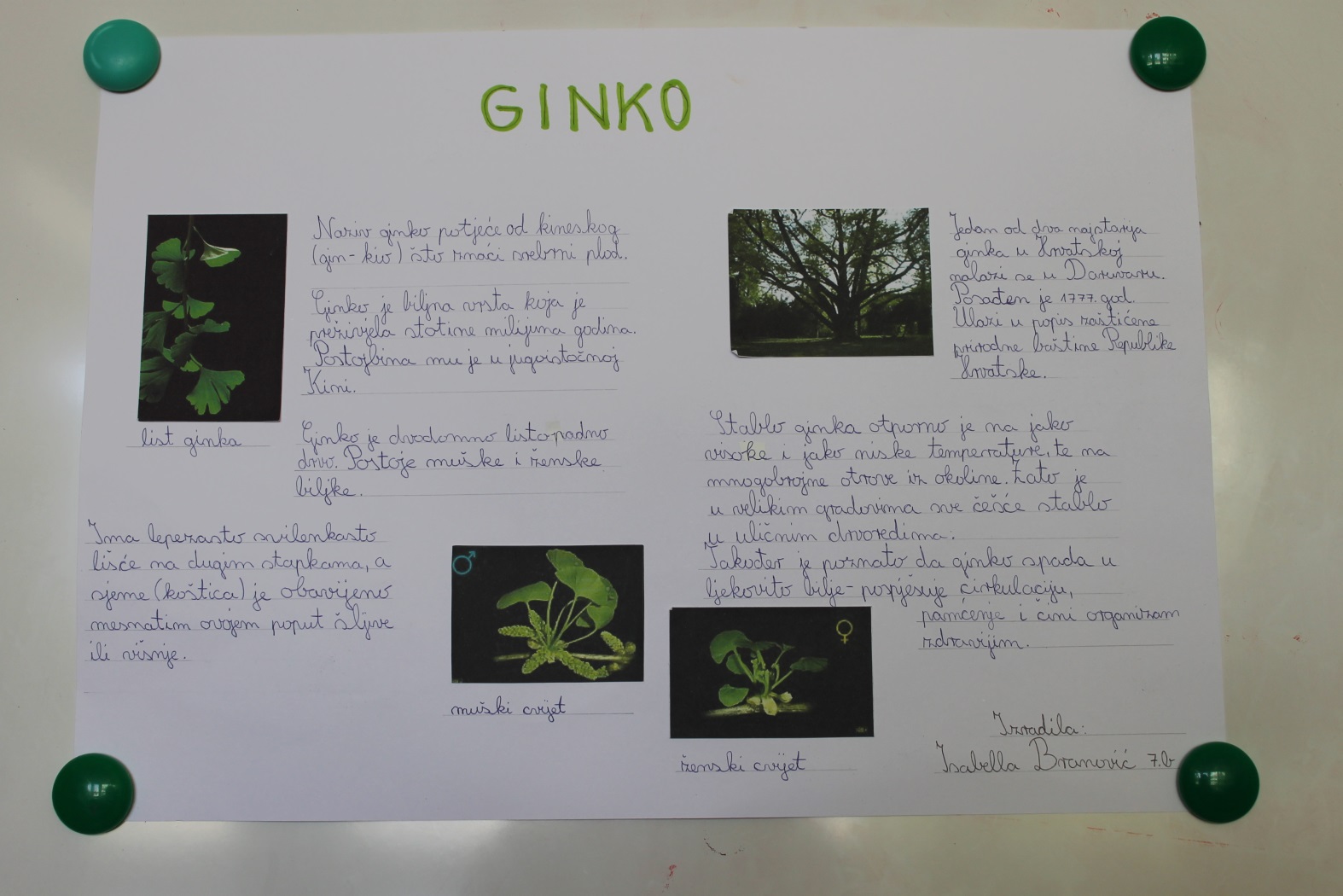 SCHLUSSTEIL
Fragen stellen worüber wir gelernt haben, die Schüler beantworten Fragen, sie können das Gelernte anwenden, sie schreiben wichtige Begriffe in das Arbeitsheft
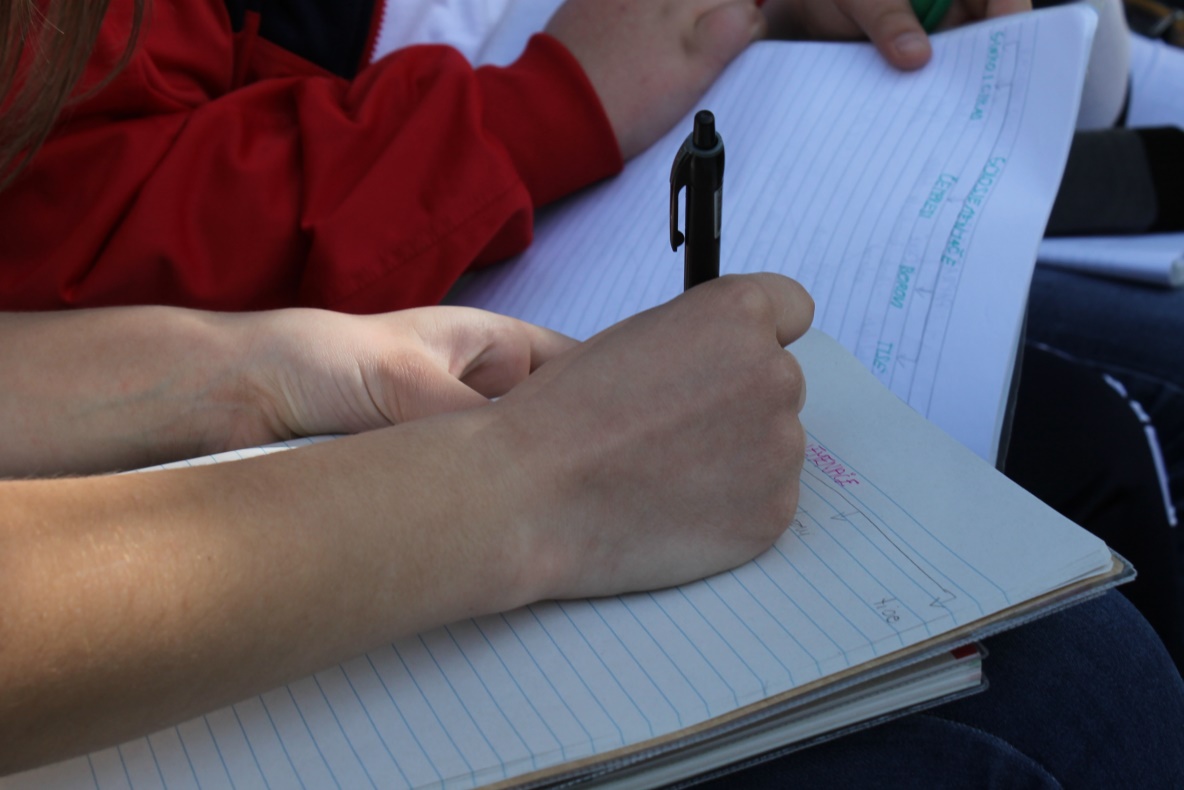 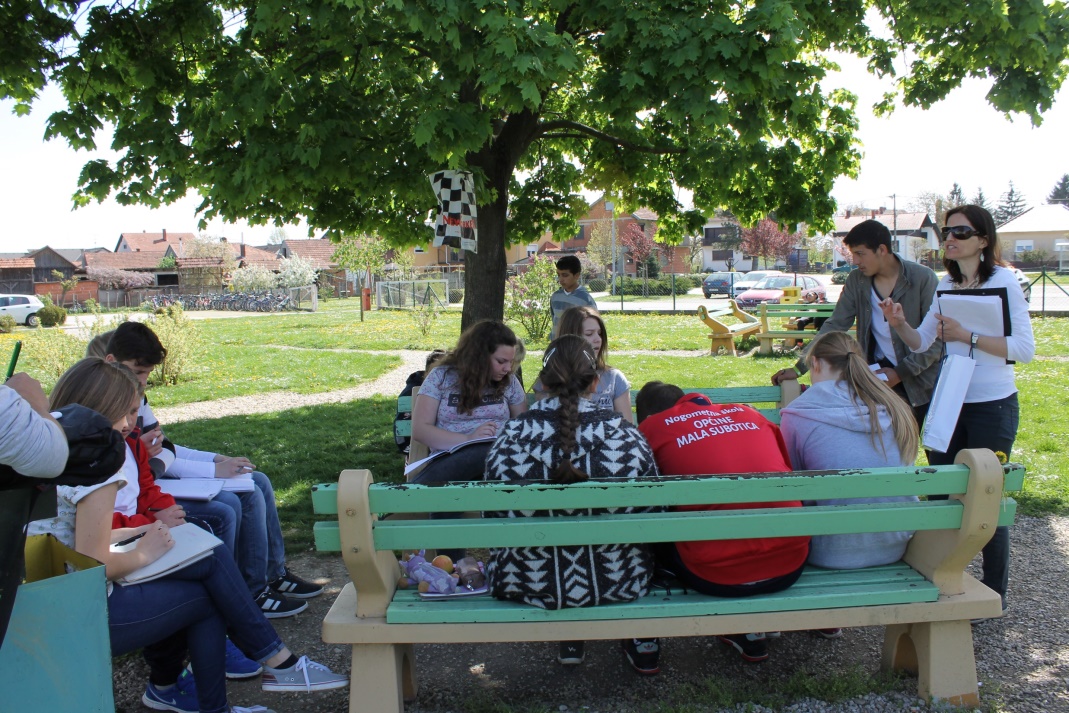 DANKE!